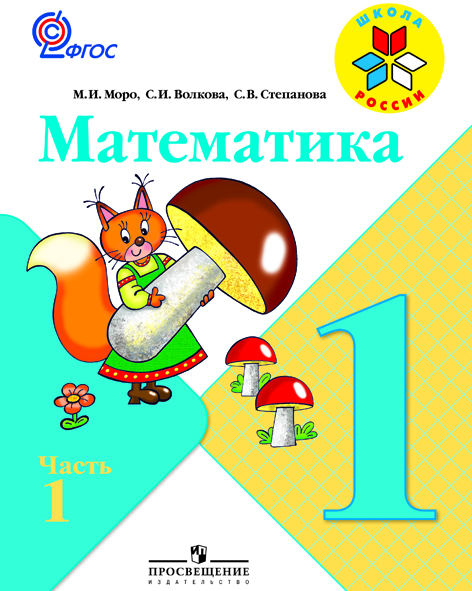 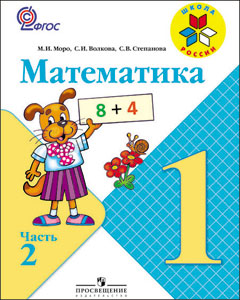 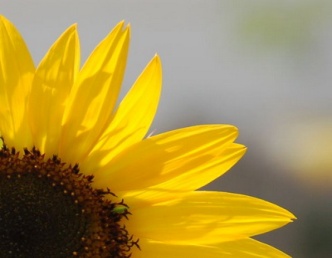 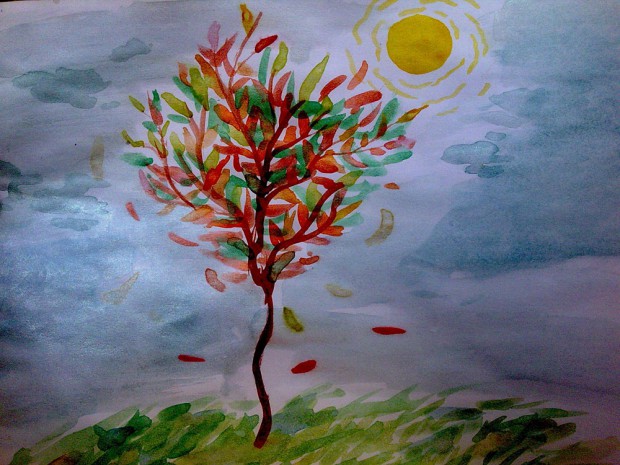 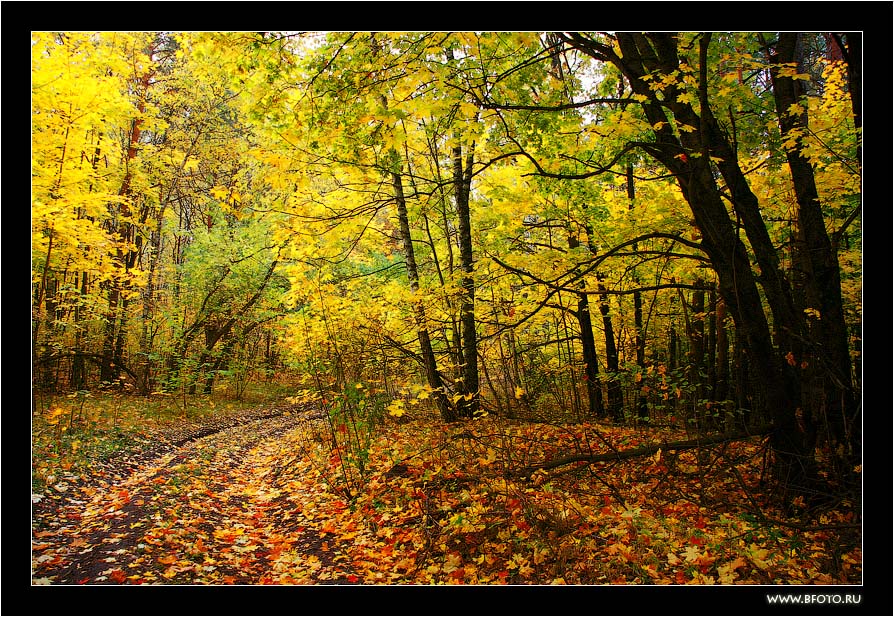 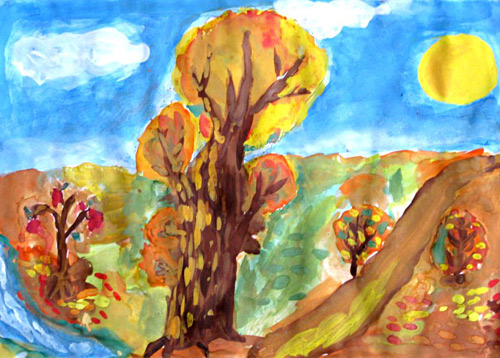 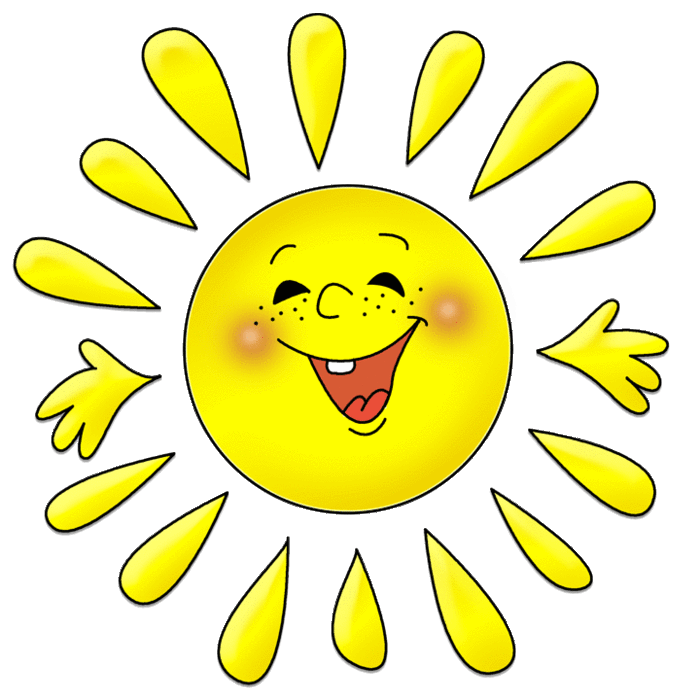 1
=
6
+
5
=
4
1
+
3
=
8
1
+
7
=
-
4
1
5
=
-
2
1
3
-
=
6
7
1
1
+
_
1
0,1,2,3,4,5,6,7,8,9
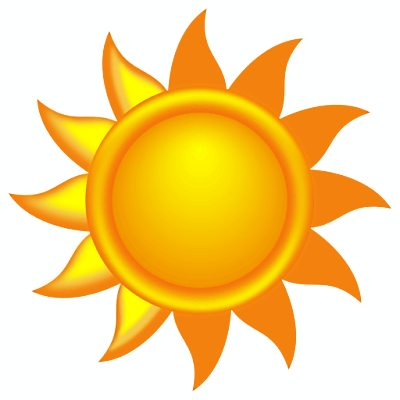 Зарядка.
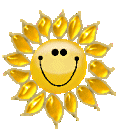 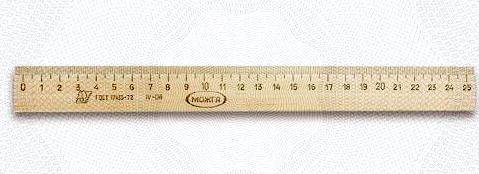 Мне на уроке было…
Самым трудным было…..
На уроке я…
После урока я…
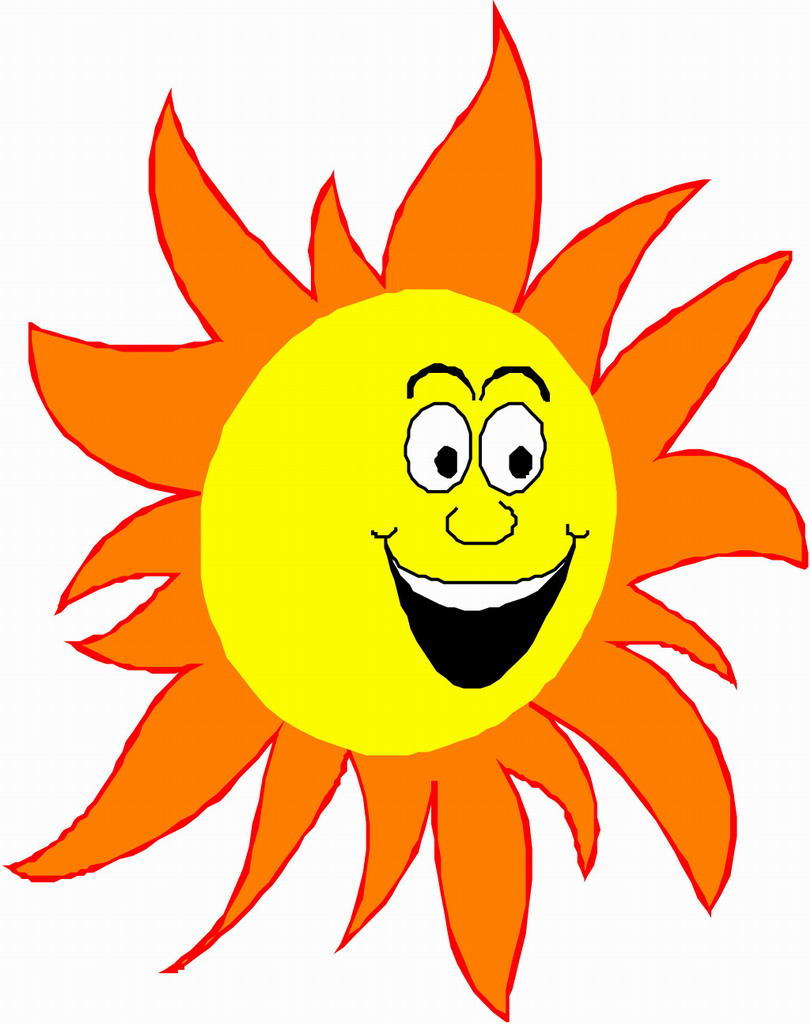 Спасибо
за
!
урок